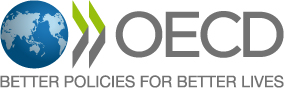 A Framework for the Governance of Infrastructure- Getting Infrastructure Right -
Jungmin Park, OECD Budgeting & Public Expenditures Division
2019 Annual BCOP Meeting  
19 March 2019, Tashkent, Uzbekistan
Infrastructure Governance at the OECD
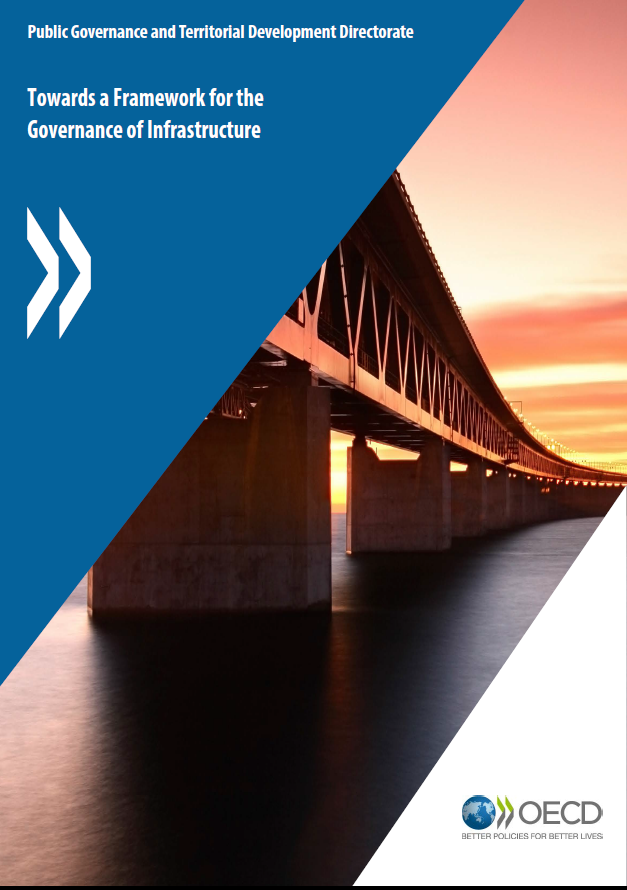 Network of Senior Infrastructure Officials
OECD (2012), Public Governance of  Public Private Partnerships
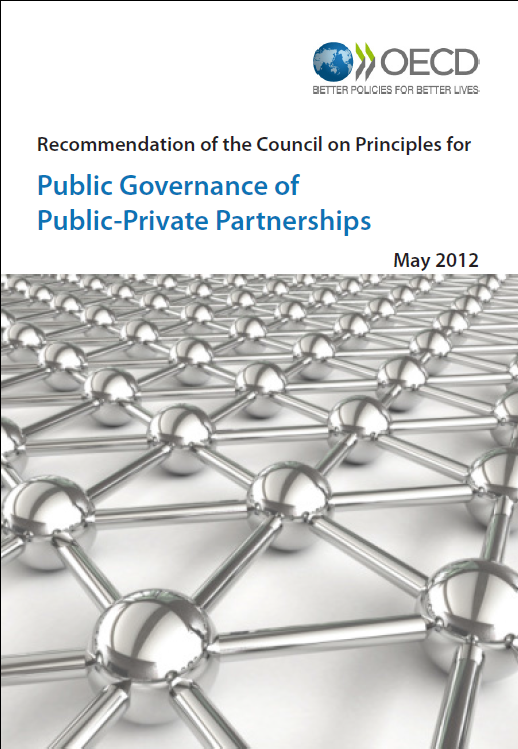 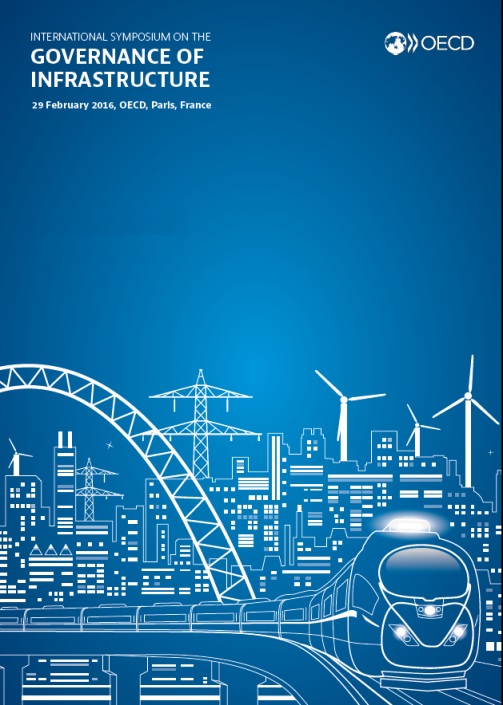 OECD(2017)
Getting Infrastructure Right: A Framework for Better Governance
OECD (2015), 
Towards a Framework for the Governance of Infrastructure
2
Good governance for good infrastructure
Good governance is necessary for planning, selecting and delivering the right infrastructure, on time, and on budget
Infrastructure governance: processes, tools, norms of interaction, decision-making processes and monitoring 
Objective: making the right projects happen, in a way that is cost effective, affordable and trusted by investors, users and citizens.
3
A framework for infrastructure governance
10 dimensions or “success factors”
A normative approach supported by:
Key questions for decision makers
Benchmark indicators to identify enabling factors
Countries use the framework to assess the adequacy of their infrastructure management systems.
4
10 dimensions of good infrastructure governance that addresses current challenges
Develop a strategic vision for infrastructure 
A means to go beyond silos 
Requires a to balance of multiple objectives
Manage threats to integrity 
Adequate conflict of interest policies
System of internal controls and reporting mechanisms
Choose how to deliver infrastructure 
Most efficient delivery mode
Ensure value-for-money and affordability
5
10 dimensions of good infrastructure governance that addresses current challenges
Ensure good regulatory design
Reduce uncertainty from the "rules of the game“
Create confidence 
Integrate a consultation process
Identify and meet users’ needs
Enhance the legitimacy amongst the stakeholders 
Co-ordinate infrastructure policy across levels of government 
Reduce gaps, overlaps, or contradictions 
Alignment of strategic priorities
Economies of scale
6
10 dimensions of good infrastructure governance that addresses current challenges
Guard affordability and value for money 
Ensure affordability for the public and the users
Generate, analyse and disclose useful data
Evaluation, transparency and accountability
Make sure the asset performs throughout its life
Maintaining value for money through the performance of the asset
Public infrastructure needs to be resilient
Socio-economic and environmental impacts 
Functional dependencies of critical infrastructure
7
Challenges and Good Practices in oecd countries
8
Governance challenges
The governance challenges are strategic and specific. 
The following slides show varied practices across OECD countries.
9
Political priorities are often behind infrastructure investment decisions
Determinants for project funding
10
Source: OECD (2016), OECD Survey of Infrastructure Governance
Integrated long-term strategic infrastructure plans are missing in many countries
Around half of the surveyed countries have an integrated strategic infrastructure plan, but many countries still rely only on sector-based plans
Note: Total respondents: 24. Other forms of strategic planning include medium term (6-7 years), sector and regional plans.
Source: OECD (2016), OECD Survey of Infrastructure Governance
Robust coordination mechanisms across levels of government are lacking
Do national PPP units or Infrastructure Units in central government strengthen the capacities of sub-national governments (municipalities, regions, states) to design and run infrastructure projects?
Note: Total respondents: 23; * Without mandate. 
Source: OECD (2016), OECD Survey of Infrastructure Governance
12
Ensuring absolute value for money from infrastructure projects is not always formalised
Is there a formal process/legal requirement for ensuring value for money from infrastructure projects?
13
Source: OECD (2016), OECD Survey of Infrastructure Governance
The lack of data impedes accurate analysis and evaluation of projects
Is there a central, systematic collection of information on the financial and non-financial performance of infrastructure?
Who collects information on financial and non-financial performance of infrastructure?
14
Source: OECD (2016), OECD Survey of Infrastructure Governance
Performance throughout the life of an asset requires more attention
Is there a policy ensuring that the relevant line ministry or agency conducts performance assessment of each project?
Note: Total respondents: 25
Source: OECD (2016), OECD Survey of Infrastructure Governance
15
Thank you
16
References
OECD (forthcoming), Framework of Infrastructure Governance – State of Play 
OECD (2016), Integrity Framework for Public Investment
OECD (2015) Recommendation of the Council on Public Procurement
OECD (2015) Recommendation of the Council on Budgetary governance 
OECD (2015) High-Level Principles for Integrity, Transparency & Effective Control of Major Events & Related Large Infrastructure 
OECD (2015), Toward a Framework of Infrastructure Governance
OECD (2014) Recommendation of the Council on Digital Government Strategies 
OECD (2014) Recommendation of the Council on Effective Public Investment Across Levels of  Government
OECD (2014), The Governance of Regulators, OECD Best-Practice Principles for Regulatory Policy
OECD (2014) Recommendation of the Council on the Governance of Critical Risks 
OECD (2013) G20/OECD High-level principles of long term investment financing by Institutional Investors
OECD (2012) Recommendation of the Council for the Public Governance of Public-Private Partnerships 
OECD (2012) Recommendation of the Council on Regulatory Policy and Governance 
OECD (2010) Guiding Principles on Open and Inclusive Policy making
OECD (2010) Recommendation of the Council on Principles for Transparency and Integrity in  Lobbying
OECD (2007) Recommendation of the Council on Principles for Private Participation in Infrastructure
OECD (2003) Recommendation of the Council on OECD Guidelines for Managing Conflict of Interest in the Public Service
17